Life Orientation: Life Skills
NQF 4
Explore strategies and skills for successful interviews
Module 3
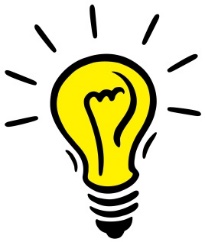 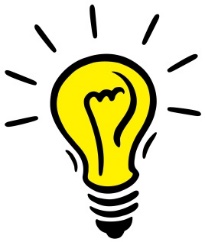 Think about it…
How can you prepare for an interview if you don’t know what you will be asked?
During an interview, what will often speak louder than your words?
What should you do after an interview?
Unit 3.1
Types of job interviews
Specific preparation for different types of interviews
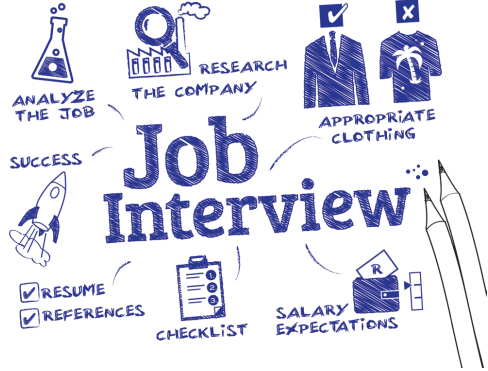 Figure 3.1: If you prepare properly for a job interview, you will feel more in control of the situation
Individual interview
Takes place face-to-face  (at a table or over video call)
With one person.
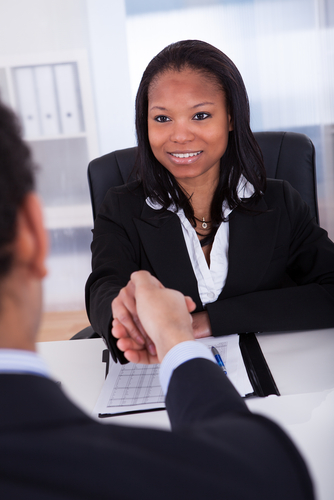 Panel interview
A small group of people face you (at a table or over video call).
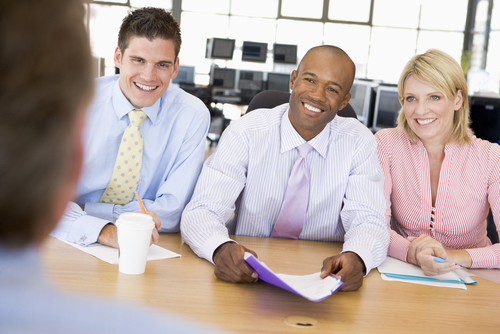 Telephonic interview
Occurs when one or more people interview you on the phone.
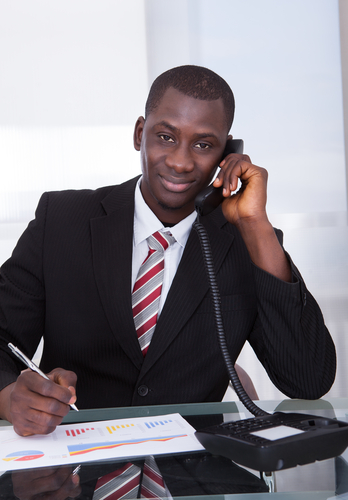 Skype/video interview
Interviewed by one/more people
Over computer, tablet or smart phone 
Takes places with/without video.
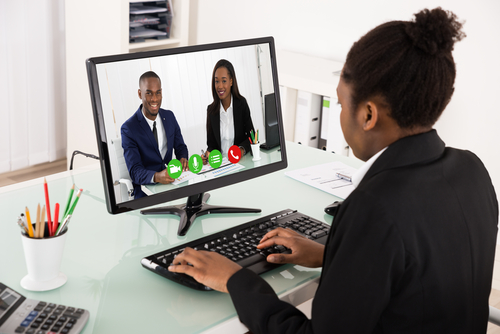 Presentation interview
You present a PowerPoint or flipchart presentation to an individual or group.
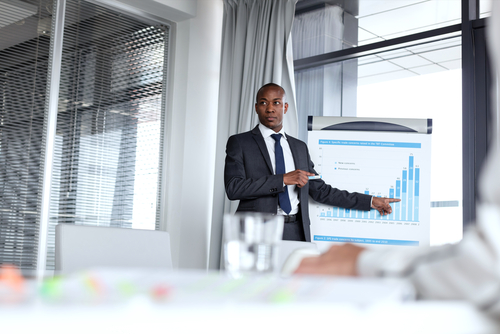 Situational interview
Is behavioural/case study/ competency-based
You need to respond to a scenario.
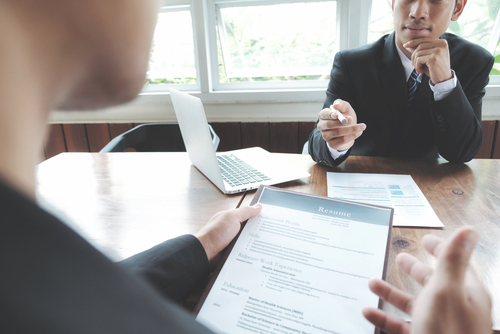 Group interview
You are interviewed with other applicants in a group.
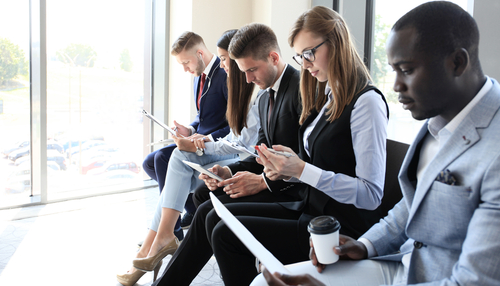 Informal interview
Can take place at a restaurant, social function or sports event.
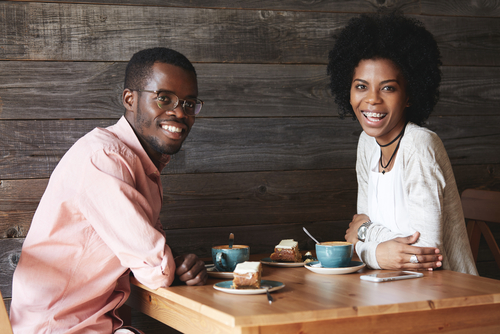 Learning activity 3.1
Module 3
Test your knowledge of this unit by completing Learning activity 3.1 in your Student’s Book.
Click above to play this video.
Unit 3.2
Before the interview
Response to an invitation for an interview
Respond within two hours via email (formal letter format)
Repeat details of date & venue
Politely request to reschedule, or decline if necessary
See Examples 3.1 & 3.2 in your Student’s Book.
General preparation for a job interview
You will feel better if you prepare:
Your responses to questions
Personal documentation
Your appearance & clothing
Your positive attitude
Your transport & time off work or college
Any questions you have about the company.
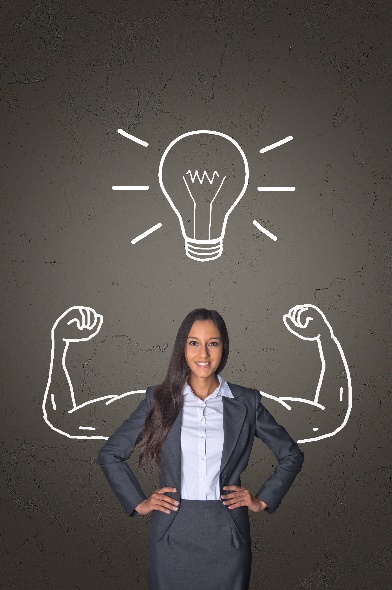 General preparation for a job interview
Refer to Table 3.1 in your Student’s Book for a handy checklist that will help you prepare for a job interview.
Choosing clothing for an interview
Clothing must be appropriate for the job & be in line with the company’s image
Clothing should be neat, clean & fit well 
Choose professional colours
See Example 3.3 in your Student’s Book for unsuitable clothing.
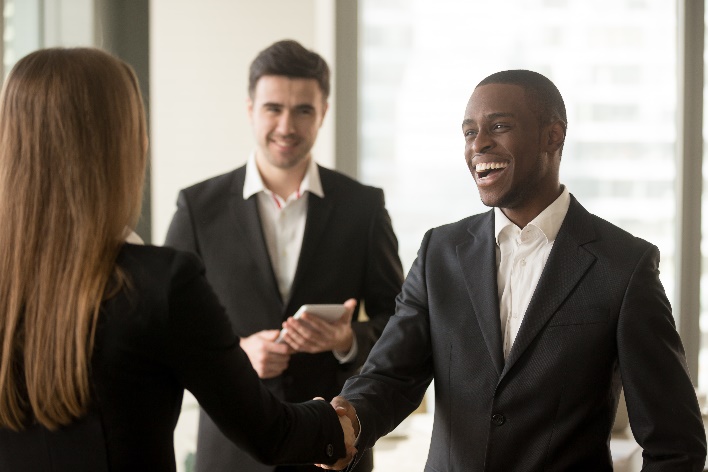 Practise your posture & gestures
Sitting & standing, for instance:
Good posture
What to do with your hands
No swaying or fidgeting.
Expression & gestures, such as:
The way you smile
Talking seriously
Making slight movements.
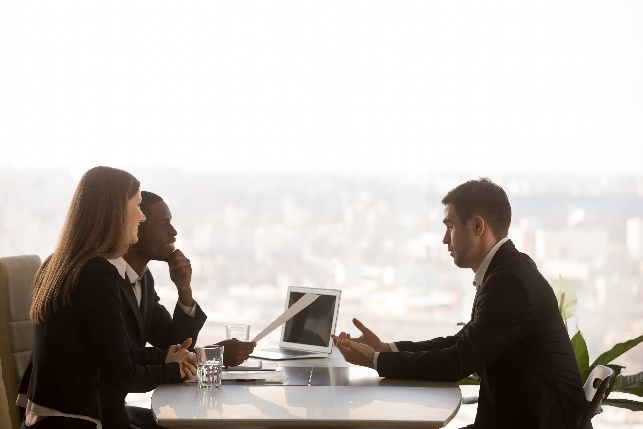 Adopt the right attitude
Shows in your eyes & body language
Influences the interviewers
Try to be:
Polite
Respectful
Alert & focused.
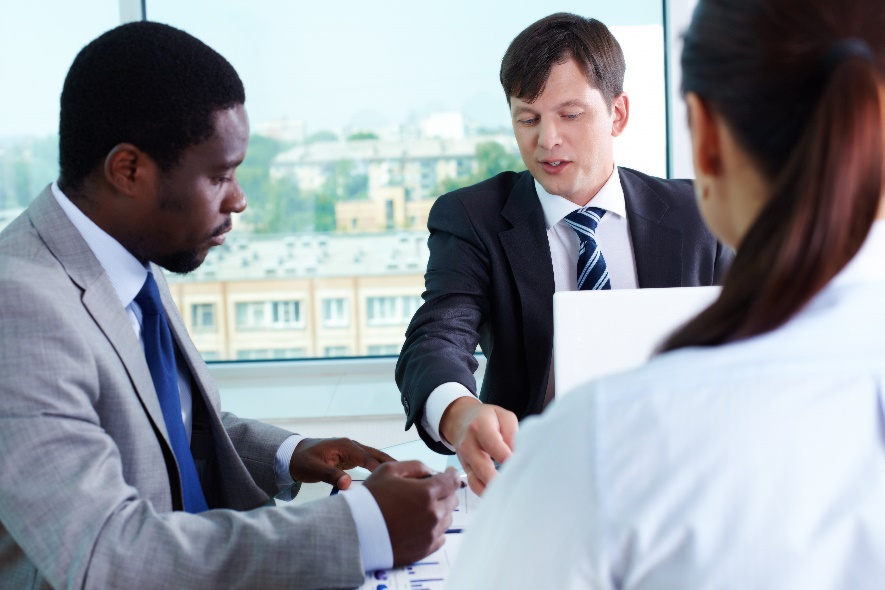 Prepare questions of your own
Shows your interest in the company/job 
Shows that you’ve researched the company/position
Examples:
What are short- & long-term goals for the position?
What challenges may I face?
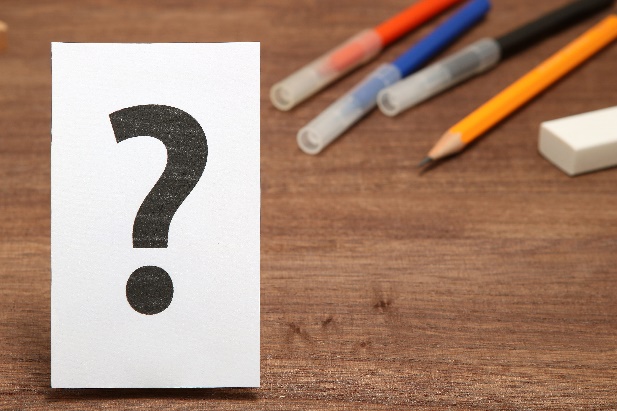 Click above to play this video.
Learning activity 3.2
Module 3
Test your knowledge of this unit – and prepare for an interview – by completingLearning activity 3.2 in your Student’s Book.
Unit 3.3
Typical interview questions & suitable answers
Types of interview questions
About you & your CV
Some closed questions
Some open questions
Some reflective questions
Some hypothetical questions
Some behavioural questions
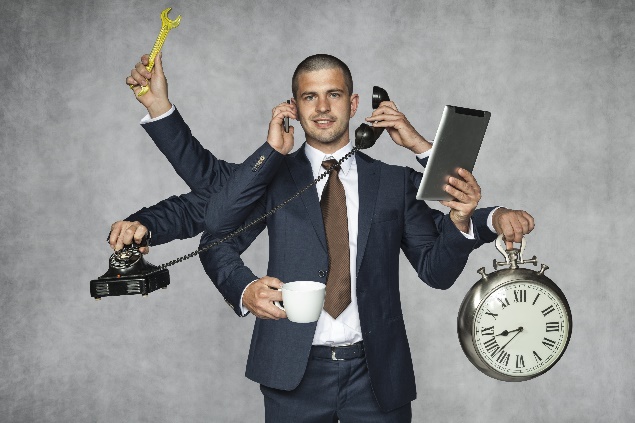 Closed questions
Answers limited (e.g. yes/no)
They require factual responses
You can give more detail, even if not asked
See examples in your Student’s Book.
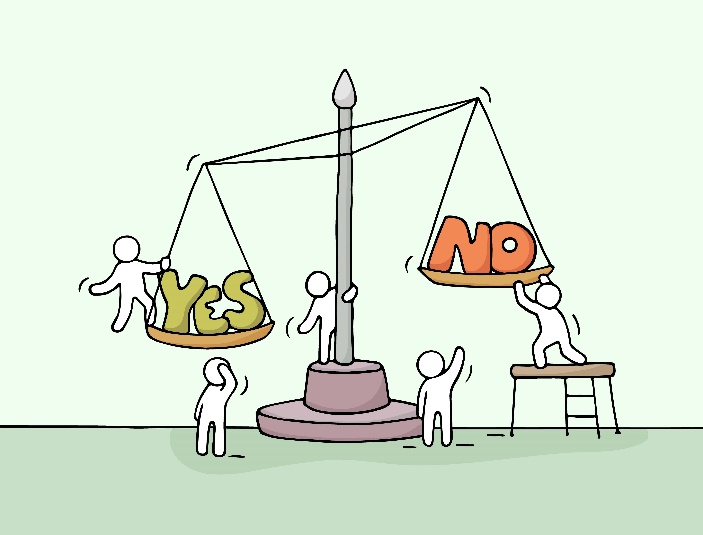 Open questions
Need to give detailed insights, views & feelings
Take longer to answer
Refer to Table 3.2 in your Student’s Book for more information on open questions.
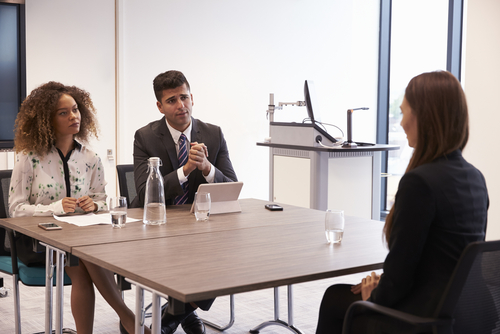 Reflective questions
Type of open-ended question 
Need to think about a situation, behaviour, choice or viewpoint
May start with:
“Why …?”
“Tell me about …”
“What would happen if …”
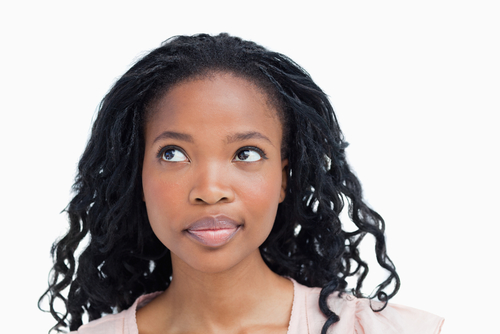 Hypothetical questions
Type of open-ended question 
Suggests an imaginary situation & asks how you would react
May start with:
“How would you …?”
“Imagine if …”
“What would you do if …”
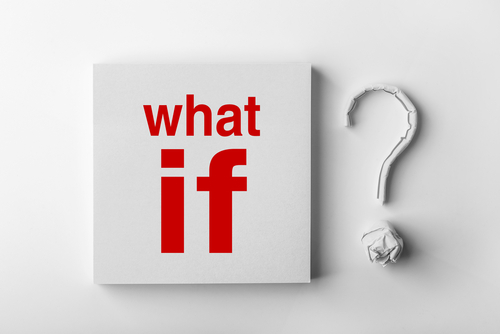 Behavioural questions
Need to think back
Discuss how you handled past situation
Say what you would do differently.
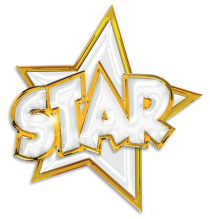 Figure 3.15: When answering case study-type questions, use the STAR technique to describe the Situation and the Task that flowed from it, the Action you took and the Result
Click above to play this video.
Learning activity 3.3
Module 3
Test your knowledge of this unit – and prepare for an interview – by completingLearning activity 3.3 in your Student’s Book.
Unit 3.4
During & after the interview
During the interview
Ensure that you are well prepared.
Practise good interviewee behaviour & avoid bad interviewee behaviour.
Show confidence.
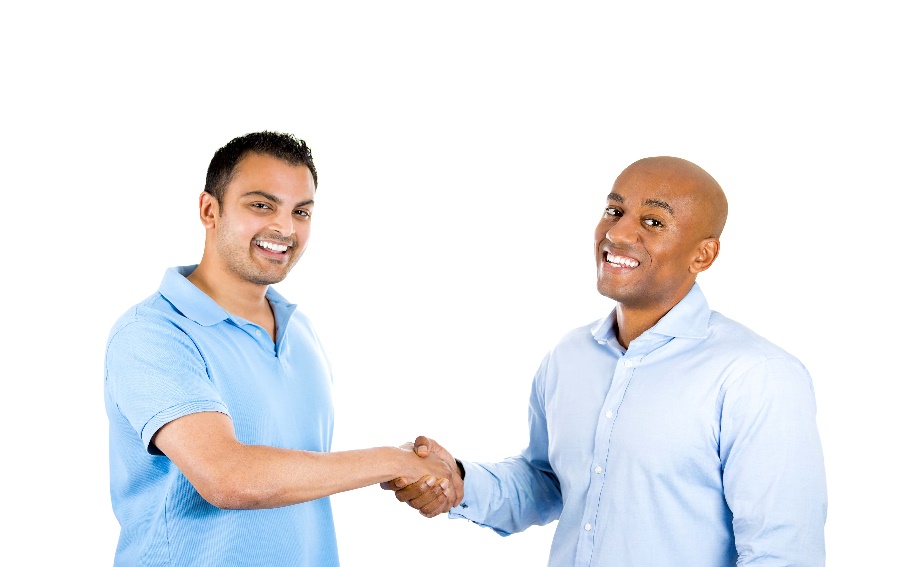 Good interviewee behaviour
Arrive on time
 Introduce yourself at reception 
 Be led to the interview room
 Turn off your phone/tablet (unless you’re using it for the interview)
 Ensure you greet & introduce yourself politely to the interviewer/s
 Maintain polite eye contact.
Good interviewee behaviour
Sit where you are asked to & maintain good posture
Accept water, tea or coffee to drink (no alcohol!)
Speak clearly & calmly
Listen before answering questions
Ensure you don’t fidget
Be sure to stay focused and show confidence.
Bad interviewee behaviour
Refer to Table 3.4 in your Student’s Book to see examples of bad interviewee behaviour.
Learning activity 3.4
Module 3
Test your knowledge of this section – and assess your interview behaviour – by completing Learning activity 3.4 in your Student’s Book.
After the interview
Make sure you end the interview appropriately
Send follow-up correspondence (e.g. Examples 3.5 & 3.6 in your Student’s Book) 
Make a follow-up phone call
If you are shortlisted, you may go for a 2nd (or 3rd) interview
If you are notified that you didn’t get the job, learn from the experience.
Learning activity 3.5
Module 3
Test your knowledge of this unit by completing Learning activity 3.5 in your Student’s Book.
Module 3
Test your knowledge of this module by completing the Summative assessment of Module 3 in your Student’s Book.